Coventry SEND: Core Training
Session 4: How we do it here!
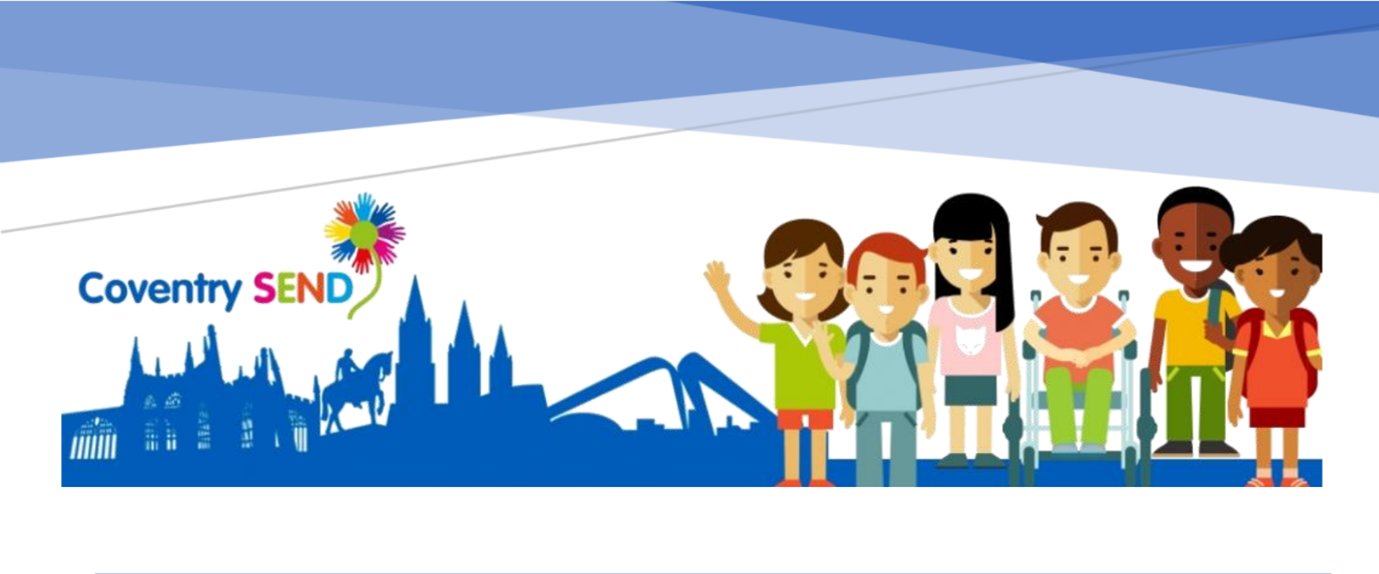 [Speaker Notes: This session 'How we do it here' is an opportunity for SENCos and Senior Leaders to set out with staff the processes and practice in their school relating to SEND.]
Early identification of needs by all
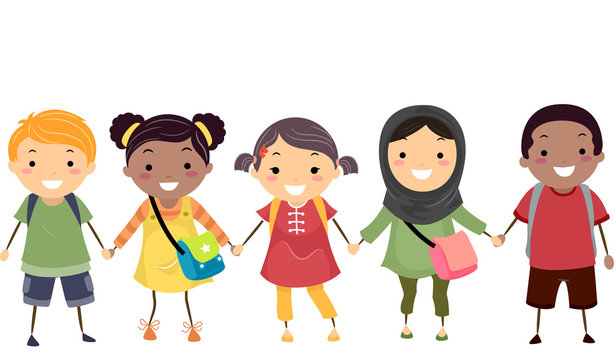 Early identification of SEND is crucial to  removing  educational  barriers.

You may identify children or young people who are:
[Speaker Notes: Too many children and young people in our education system have already fallen significantly behind their peers by the time their special educational needs are identified.
It is important that teachers and teaching assistants raise their concerns with the SENCO about children and young people early to avoid this gap widening.
Class teachers and support staff will often be the first to identify problems through observations they make in the classroom and informal and formal assessments. 
This slide outlines some of the signs that might indicate to a teacher/ TA that a child might need additional support. 
Parents may also voice a concern and have valuable insights to highlight a particular need- it is important that parental concerns are raised too
A slide about how staff highlight their concerns is coming up...]
[Speaker Notes: Not an exhaustive list but there to illustrate other signs of unmet need]
What do I do if I have a concern?- Who? How? When? 

If you have a concern about a child or young person in your class, whether it academic, behavioural or socially you need to talk to the SENCO, (insert name).

Before seeking advice from the SENCO, it would be valuable if you have: 

• Observed the learner and noted any patterns or triggers 
• An awareness of the learner’s strengths, interests, and difficulties 
• Spoken with the child’s family and the child 
• Put adjustments and/or additional support in place, and recorded these and their impact 
• Trialed incremental changes and reviewed progress 

When logging concerns with your SENCO you should:  

(outline school's procedures to highlight how to raise concerns for all staff)
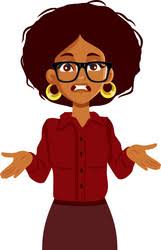 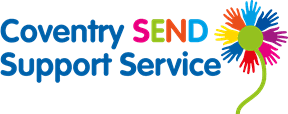 [Speaker Notes: This is an opportunity for the SENCo to explain what should happen in school when a member of staff has a concern about a child and what a class teacher should do before they seek SENCO advice. 
SENCos should ensure that procedures are made clear to encourage consistency.
It is also an opportunity to consider the roles of staff within school and how they may contribute to supporting different children with different needs...does your SENCO oversee the organisation of all SEND support or do your pastoral teams take some responsibility for this? How do staff know who they should refer to when they have concerns whether it be about learning, behaviour, social skills, mental health? 
If specific systems or forms are used to log concerns, they could be shared here on a new slide. 
Adapt this slide depending on what information you want your staff to be aware of.]
Understanding the processes: 
The Graduated Approach
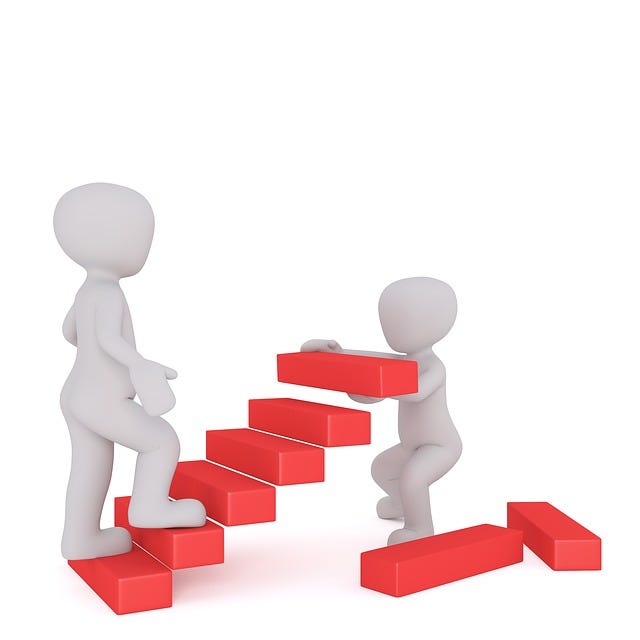 Where a pupil is identified as having SEND, our job is to take action to remove barriers to learning and put effective special educational provision in place.
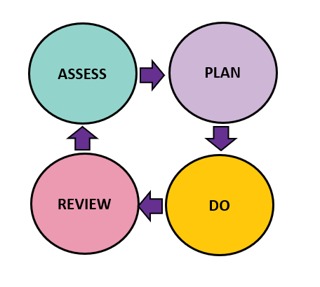 The Graduated Approach is the system we use to assess the needs of children, and then provide appropriate support.

The system follows four stages, often referred to as a 'cycle'.

Understanding the Graduated Approach (youtube.com) (1m23sec video)
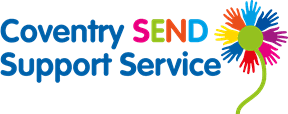 [Speaker Notes: It is important to ensure staff are aware of the graduated approach and that this is a standard process for accessing support used by all schools. 
SEND support should take the form of a four-part cycle through which decisions and actions are revisited, refined and revised with a growing understanding of the pupil’s needs and what supports the pupil in making good progress and securing good outcomes. 
This is known as the graduated approach but is also referred to as the 'plan-do- assess- review model'.
It draws on more detailed approaches, more frequent review and more specialist expertise in successive cycles in order to match interventions and provision to the SEND of the child and young person.
Emphasise that it is the evidence gathered and recorded whilst working through the graduated approach which will contribute to further support or aid the EHCP process.
This is an introductory slide and what follows is a visual representation of the approach plus a slide on each of the 4 stages. 
The video clip is very short- only 1 min 23 seconds long- it just briefly outlines the 4 stages of the graduated approach. (It would be worth getting it ready as a tab on your screen since an advert comes on first).]
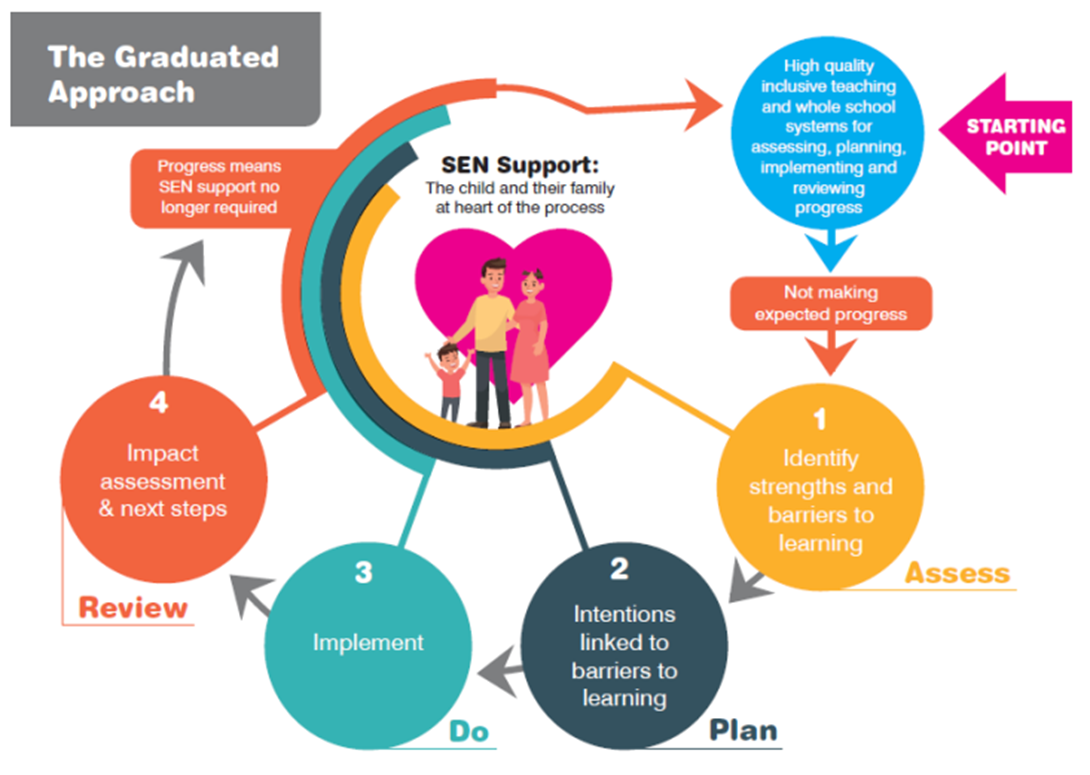 [Speaker Notes: Visual representation of the graduated approach (you can replace with another diagram if you have a different model you work from)
At the 'starting point', the blue bubble signifies 'ordinarily available provision'. 
The diagram then shows the cycle of events that should occur if a child is not making expected progress despite high quality, inclusive teaching and adaptations
It briefly explains the 'Assess, Plan, Do and Review' approach- there follows a slide explaining each of these in greater detail.
If in the review stage staff identify that a child is making progress then SEND support can be withdrawn. 
However if new approaches or further help is required, the cycle repeats.]
Assess 
The teacher, working with the SENCO, should carry out a clear analysis of the pupil’s needs which should draw on:
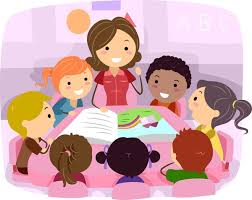 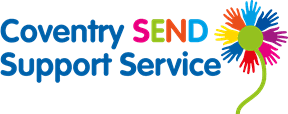 [Speaker Notes: Contextualise if and where needed. 

The teacher, working with the SENCO, should carry out a clear analysis of the pupil’s needs including those things listed in the table.

This assessment should be reviewed regularly as part of the graduated approach cycle. 

In some cases, outside professionals from health or social services may already be involved with the child. They should liaise with the school to help inform the assessments.

Where professionals are not already working with the child and school staff, the SENCO will initiate suitable support with parental consent.]
Plan
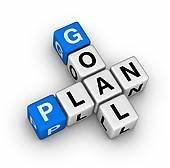 Where SEND Support is required, the teacher and SENCO will put together an individualised plan which in our school we call a XXXXXXX.

The plan should outline: (adapt where necessary to suit school's plans)









The following people should be aware of the plan and targets:
The pupil (using age-appropriate language)
Parents/ carers 
All staff who work with the pupil
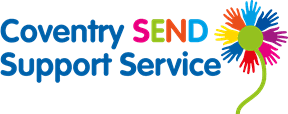 [Speaker Notes: Change XXXX to the name of the plan that you use in school...i.e Individual Education Plan, Learning Support Plan etc...
Explain if relevant that if it is likely that a child will need to be considered for Statutory Assessment, it is good practice that the 'My Support Plan'  template created by the Local Authority is used. 
The list in the table is there as a starter- adapt the list to suit what is included in your plan. 

More details around the headings in the table: 
The plan should outline: 
The nature of the child or young person’s learning or developmental difficulties -Include information about what a child can do and what they find difficult considering academic attainment, behaviour and social and emotional development- Data may be included here- ensure that it and other information is accurate, reliable and up to date  
Their strengths- consider learning, behaviour, social skills, personal characteristics, other talents...
What help should be given, who will give the help, what strategies, equipment, resources or programmes of intervention will be used
When, where and how often the help will be given- make sure that what is recorded is an accurate reflection of what happens
Views of the child- consider and respond to the child's goals, dreams and needs and how they feel they are best supported 
Views of the parents- seek their views about their child's development and any concerns/ areas of strength they have relating to home life
Support required from home- some parents might need help to understand how they can support and how this might look
Any pastoral care or medical requirements- contextual information about the child is important to give a rounded view of need
Set targets and outline monitoring and review arrangements- Set targets that are detailed, specific and time-related, not vague or general. They should be realistic and provide the opportunity for success and achievement. Use professionals reports to set targets and ensure that their recommendations are implemented.
How it will be decided if the help has been successful- success criteria to aid reviews

Targets for the pupil will be shared with her/him using child friendly language and with parents/carers. 

All staff who work with the pupil will be made aware of the plan and must be clear about their role in delivering and reporting on targets, support and interventions. 

It is important to emphasise with staff that:
The IEP or Support plan should not be seen as another burdensome form to complete
It should be a living, working document that needs to be adapted regularly by all professionals involved with a CYP, to ensure that it continues to address the child's needs
The IEP or support plan is crucial in evidence gathering fir those CYP who require further support and assessment]
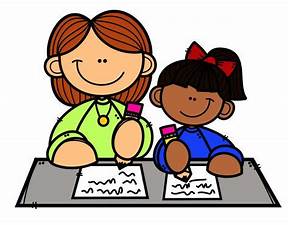 Do
The planned interventions should then be put into place:
[Speaker Notes: A detailed slide but self explanatory and a good opportunity to remind teaching staff of their responsibilities as the class teacher for all children...including those children who may work 1:1 with a TA for a significant amount of the school day]
Review
The plan, including the impact of the support and interventions, will be reviewed in... (outline school processes for reviews)
[Speaker Notes: Check that the content of the slide matches school processes and adapt/ add to as appropriate

The plan, including the impact of the support and interventions, will be reviewed in... (outline school processes/ use school related terminology e.g. pupil progress meetings, termly data collection, phase progress meetings, IEP half termly/ termly review meetings with SENCO etc...)
The class teacher, working alongside Teaching Assistants and the SENCo, will revise the support put in place in light of the pupil’s progress and development, deciding on any changes to the support and outcomes in consultation with the parent and pupil.
Where interventions and support have been successful, SEND support may be removed or where pupils have higher levels of need, and with parental permission, we may seek advice from, or work alongside, external agencies.
Parents will have clear information of the impact of support and interventions provided, enabling them to be involved in planning next steps. 
Changes should be reflected in the IEP and noted in SEND records
All relevant school staff will be informed of changes made to targets and support 
It is vital that the review process is thorough and that all recommendations made by external agencies are implemented and positive or negative outcomes recorded. Failure to do this can negatively impact the success of referrals for further assessment.]
How to use professionals' reports effectively...
2. The reports written after a visit are usually detailed with lots of recommendations for strategies to implement.
1. Reports from Specialist SEND teams cost the school a significant amount of money and time.​
3. No matter how good a report is, it will only make a difference if recommendations are followed up swiftly and effectively.
Evidence what you have tried and review any successes in the support plan
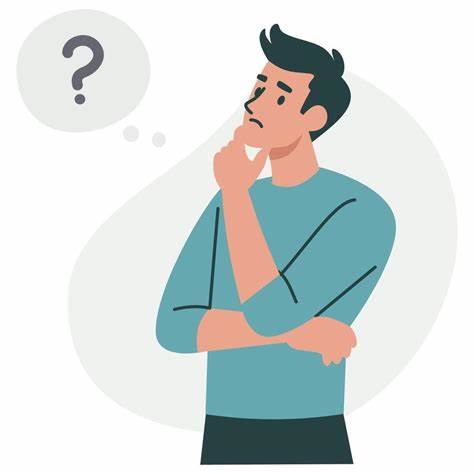 Read the report thoroughly
If success is limited, try other recommendations, review and record
Prioritise recommendations
Talk to specialist teams about outcomes and ask for further help if required
Trial new strategies or interventions
[Speaker Notes: It is important that staff are clear about the costs of using specialist teams and the importance of professionals reports in the graduated approach cycle and in the assessment process for children/ young people with SEND. 
Specialist teams will usually  provide an extensive list of recommendations with strategies and resources that could be implemented/ used by the school to help support a CYP.
SENCOs/ Teachers (and allocated TAs) must read the reports thoroughly
They must decide what strategies/ interventions they would like to trial first given their knowledge of the child or YP and knowing what may have been implemented in the past.
They should then implement these ideas and make sure that a significant length of time is given to identify whether the strategy is successful- this might require some resilience and perseverance! They need to be prepared to try as many suggestions as are offered in the report.
It is vital that they keep records of what is tried, including the outcomes- negative and positive- this 'review' phase supports in the evidence gathering needed for further assessment 
Remember that the Specialist team link workers are there to help and can offer support and further ideas where needed
 
Some ideas to help staff which might be worth mentioning.
Some schools/ SENCos use highlighting to RAG rate priorities within the report recommendations so that Teachers know to attempt green first, amber second etc)
Some SENCos highlight the responsibilities of different staff in different colours e.g SENCO/ Class Teacher/ TA/ Parents/ Carers within the report so everyone knows their roles in implementing recommendations
Some consider the report as a living document, regularly annotating the report, dating the period of time which something was trialled and commenting on successes/ issues- this provides evidence and aids specialists when they assess and review the child or young person again   
Some do a combination of the above. You may have your own approaches which you can talk about or you may want to adopt a whole school approach considering some of the above]
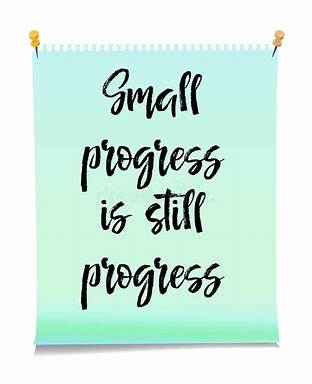 Assessing and recording small steps of progress
Demonstrating progress is particularly challenging for children and young people with SEND 
They tend to make progress in very individual ways, and sometimes in very small increments. 
However, it is important that those small steps are captured and recorded.
How do we demonstrate progress for children with SEND here?
In our school we...
 (outline how the progress for children and Young People with SEND is measured and recorded) ​
​
​
​
​
​
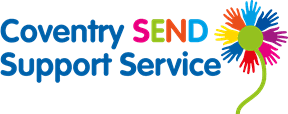 [Speaker Notes: Adapt to match school processes. 
It is important that children with SEND are not just assessed as 'below' or rag rated with red each time data is gathered. Small steps of progress, albeit over longer periods of time, need to be evidenced. 
(There will be a workshop led by Sherbourne Fields at the SENCo conference in the Autumn Term focusing on this area for any schools who need further support)
Links are provided for DfE guidance below- if needed you can add these to the slide? 
The DfE have produced frameworks to help KS1 and 2 schools when supporting and measuring progress for children with SEND:
For pupils working below age related expectations at KS1, schools should use the Pre-key stage 1 standards - GOV.UK (www.gov.uk) to capture progress in English and mathematics,
For pupils working below age related expectations at KS1, schools should use the Pre-key stage 2 standards - GOV.UK (www.gov.uk) to capture progress in English and mathematics,
For pupils working well below age related expectations, schools should use the Engagement model (external link).
(Further training will be made available for SENCOs regarding assessment of children with SEND in this academic year...)]
Meeting with Parents
What are the expectations for meeting with parents at our school?
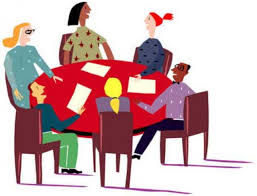 [Speaker Notes: Adapt to reflect school processes, outlining what your expectations are regarding the number of times parents/ carers should be invited to talk about their child's SEND and support plan.

You might want to outline the things you consider ought to be discussed in a parents meeting or fixed agendas you have created to support staff.]
Transition- what information should be passed on and how do we prepare a child for their move to the next class?
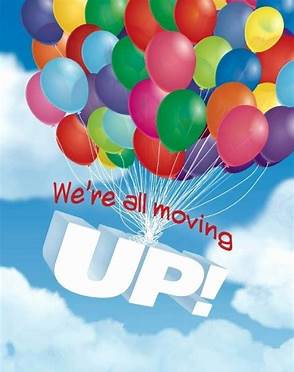 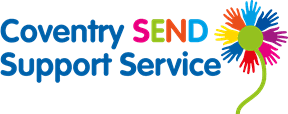 [Speaker Notes: It is possible that schools have a standard list of information that is sent to the next class teacher and that they will plan opportunities and activities for children with SEND to support their move to a new class.  The list on this slide is provided as a starter- adapt and add to as necessary. 

Transition from Year 6 into Year 7 can be difficult due to the number of schools involved and different approaches taken. A proposed, standardised approach is something that is being developed by a group of SENCos in the LA and will be shared with SENCos during this academic year, ready to be implemented in the Spring/Summer terms 2025. 

It is clear that the SENCOs on this project all agree that open lines of communication between schools would be really helpful when the new children are settling into life at their secondary school. All agreed that previous staff would be keen to help a child succeed and settle by sharing their knowledge and range of approaches tried that were effective.

It is important to remember that you can still communicate with a previous teacher or form tutor if you need additional support or advice about a child/ young person you teach, including when the child has moved between phases, such as from Year 6 to Year 7.]
Any questions?
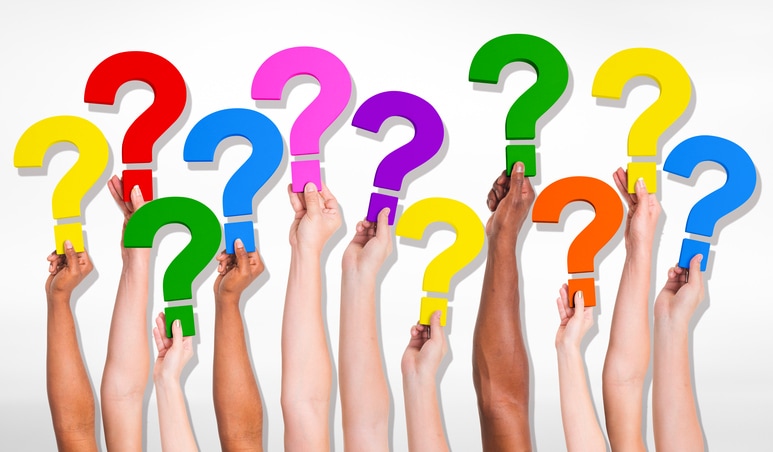 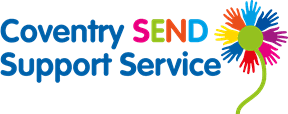 [Speaker Notes: A chance for questions, comments and concerns about school processes and procedures...]